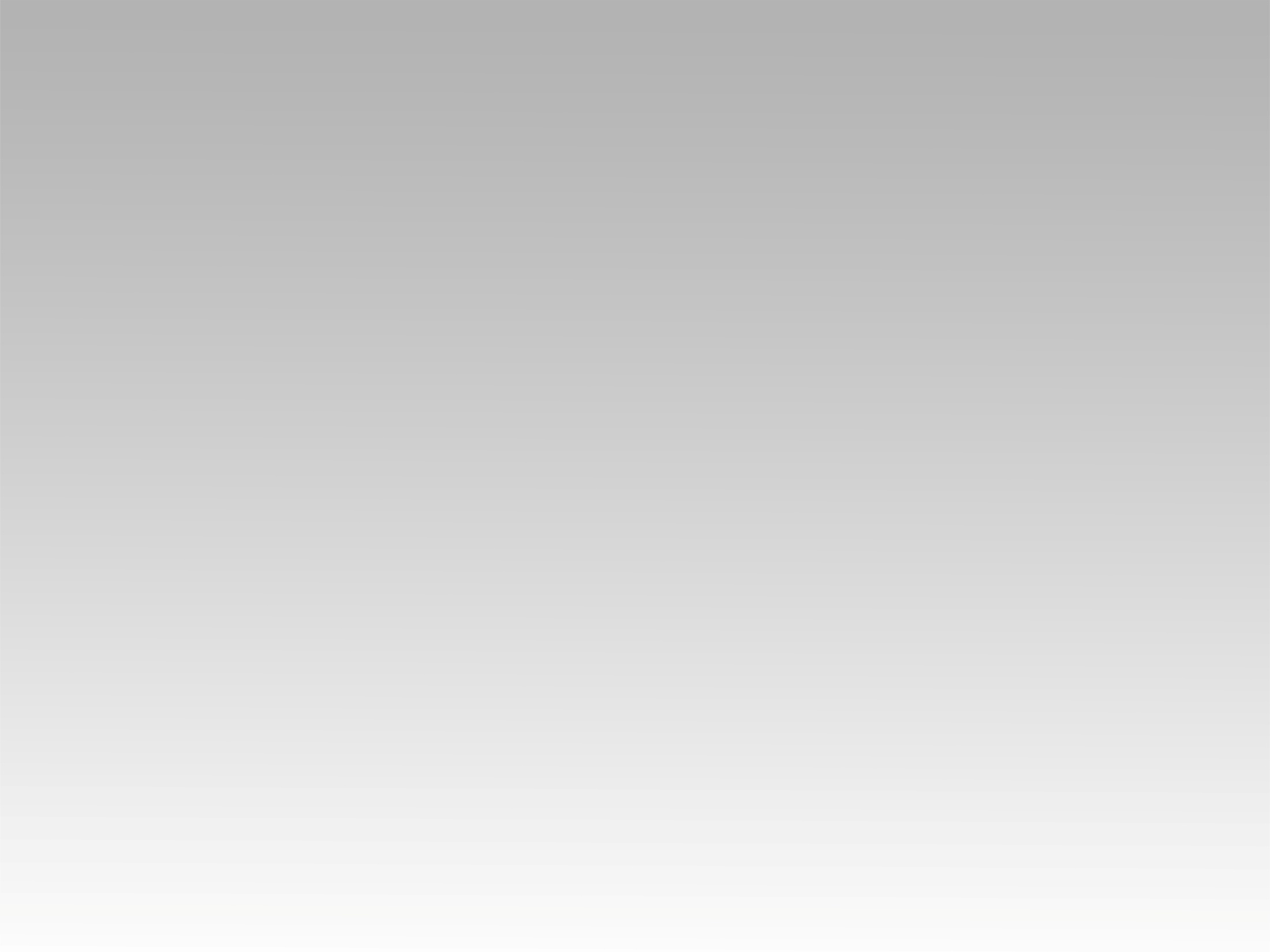 تـرنيــمة
عندما أُبحرُ إليك
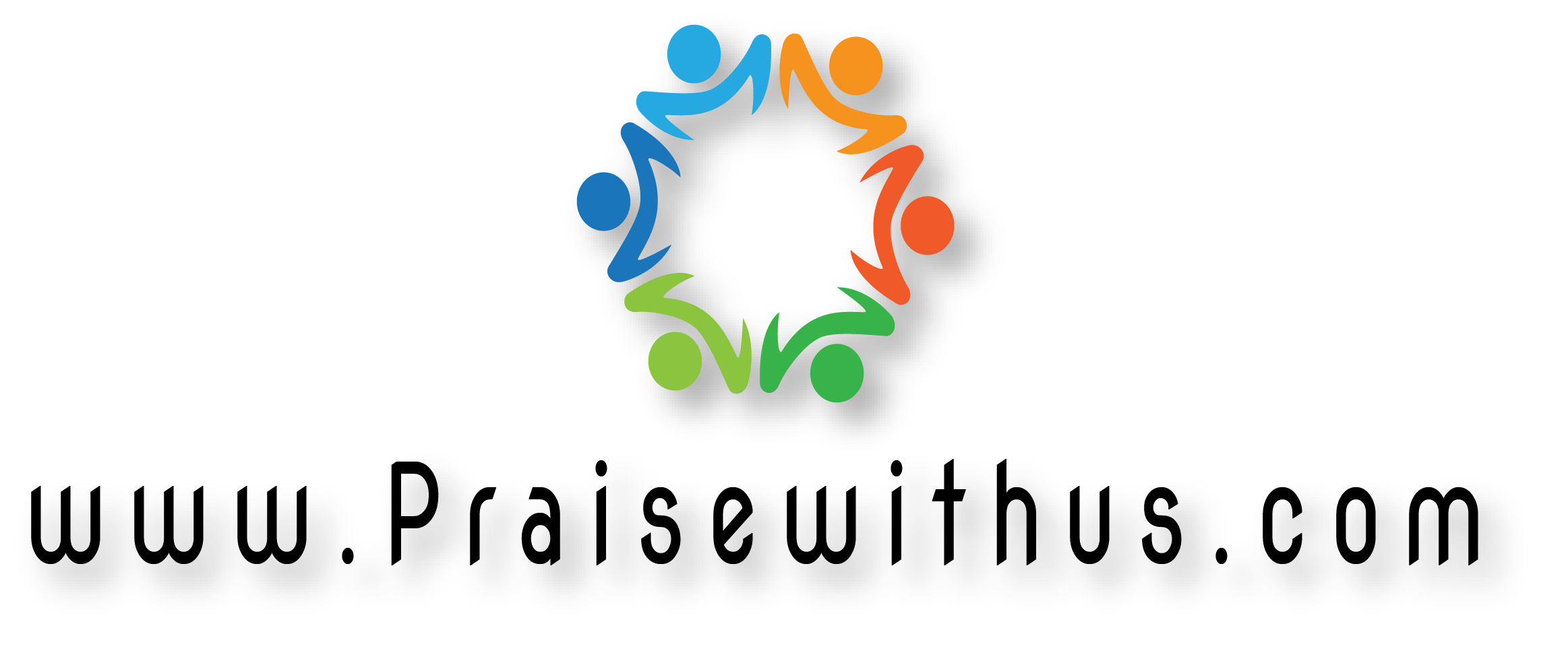 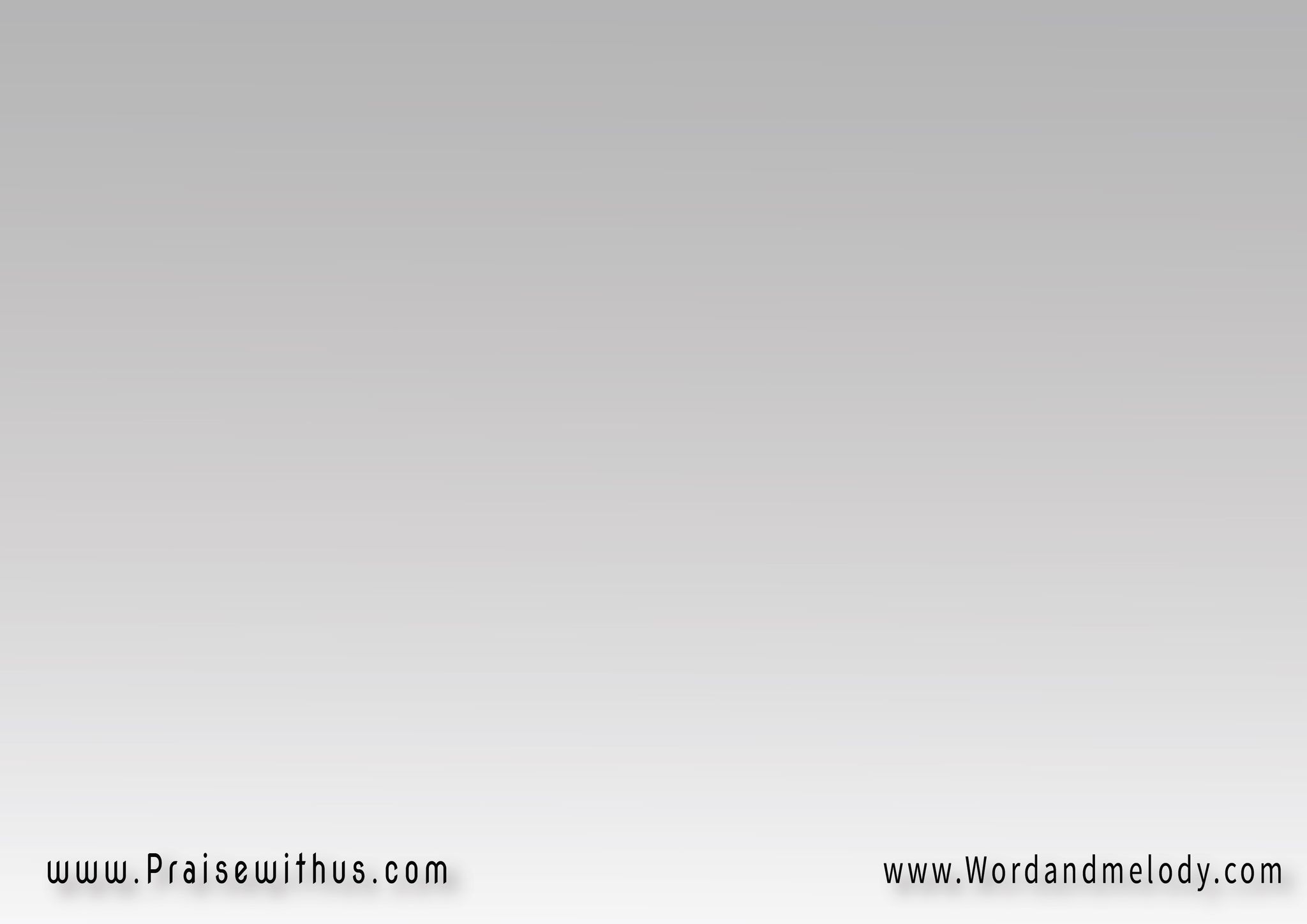 القرار:عِندَما أُبحِرُ إلَيْكَ   عَلى مَوْجَاتِ الحُبِّأصيرُ قَطرَةً في مِياهِكَ  وَيَسبَحُ نَحوَكَ مَركِبي
aendama obhero elayka   
aala mawjat elhobbiaSeero qatratan fi miahekawa yasbaho nahwaka markebi
When I sail to You on the waves of love,
 I become a drop of Your waters and my ship aims towards You.
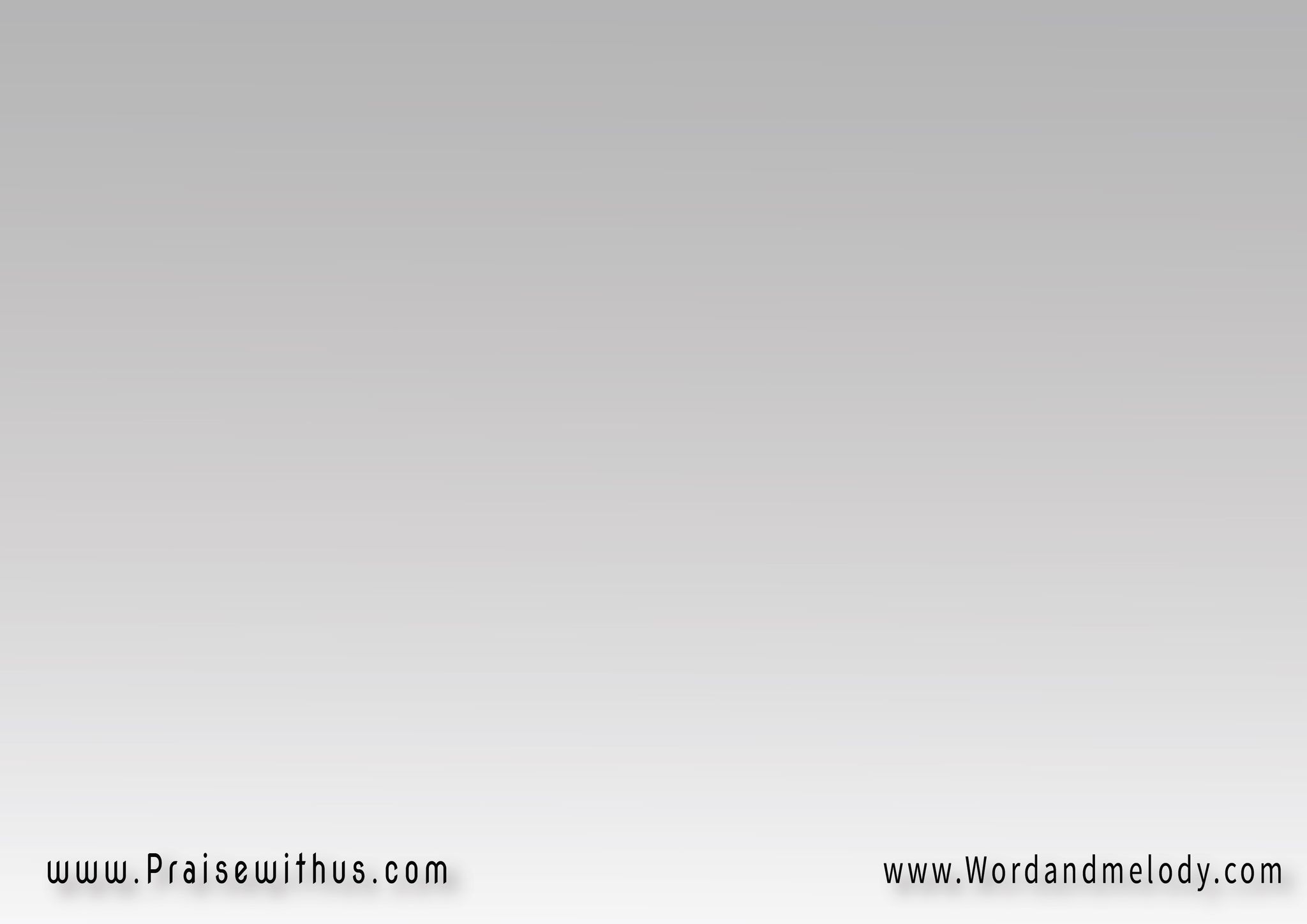 1- 
وَأتَهَادَى في سُكُونِ   وَأتَمَايَلُ في مَياهَيفَتَنسَابُ لَكَ شُجُوني   يا مَحبُوبي وإلَهي
wa atahada fi sokoni   wa atamayalo fi miahifa tansabo laka shojoni   ya mahbobi wa elahi

I sail quietly up and down the water and 
You sense  all my feelings Beloved Lord.
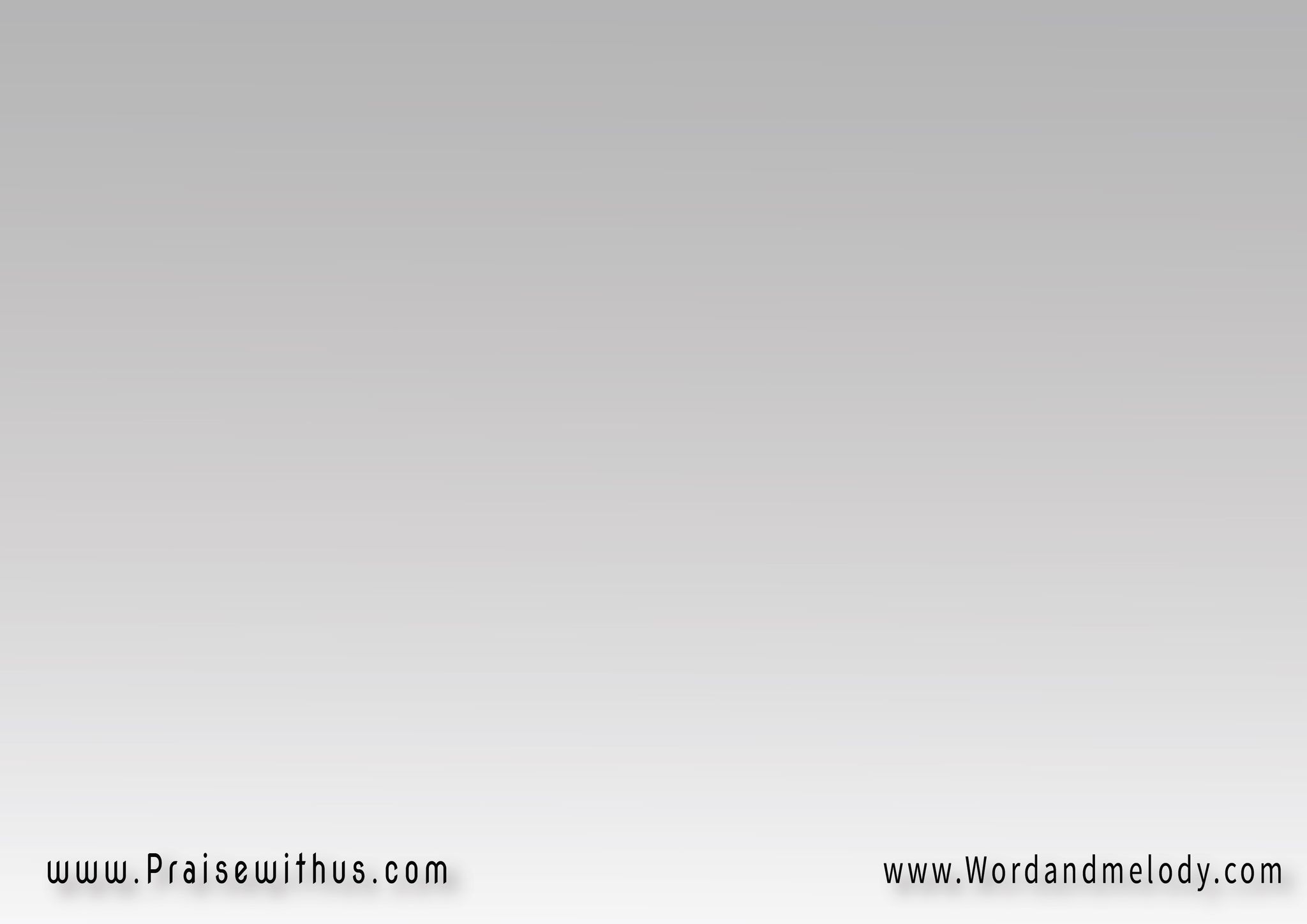 القرار:عِندَما أُبحِرُ إلَيْكَ   عَلى مَوْجَاتِ الحُبِّأصيرُ قَطرَةً في مِياهِكَ  وَيَسبَحُ نَحوَكَ مَركِبي
aendama obhero elayka   
aala mawjat elhobbiaSeero qatratan fi miahekawa yasbaho nahwaka markebi
When I sail to You on the waves of love,
 I become a drop of Your waters and my ship aims towards You.
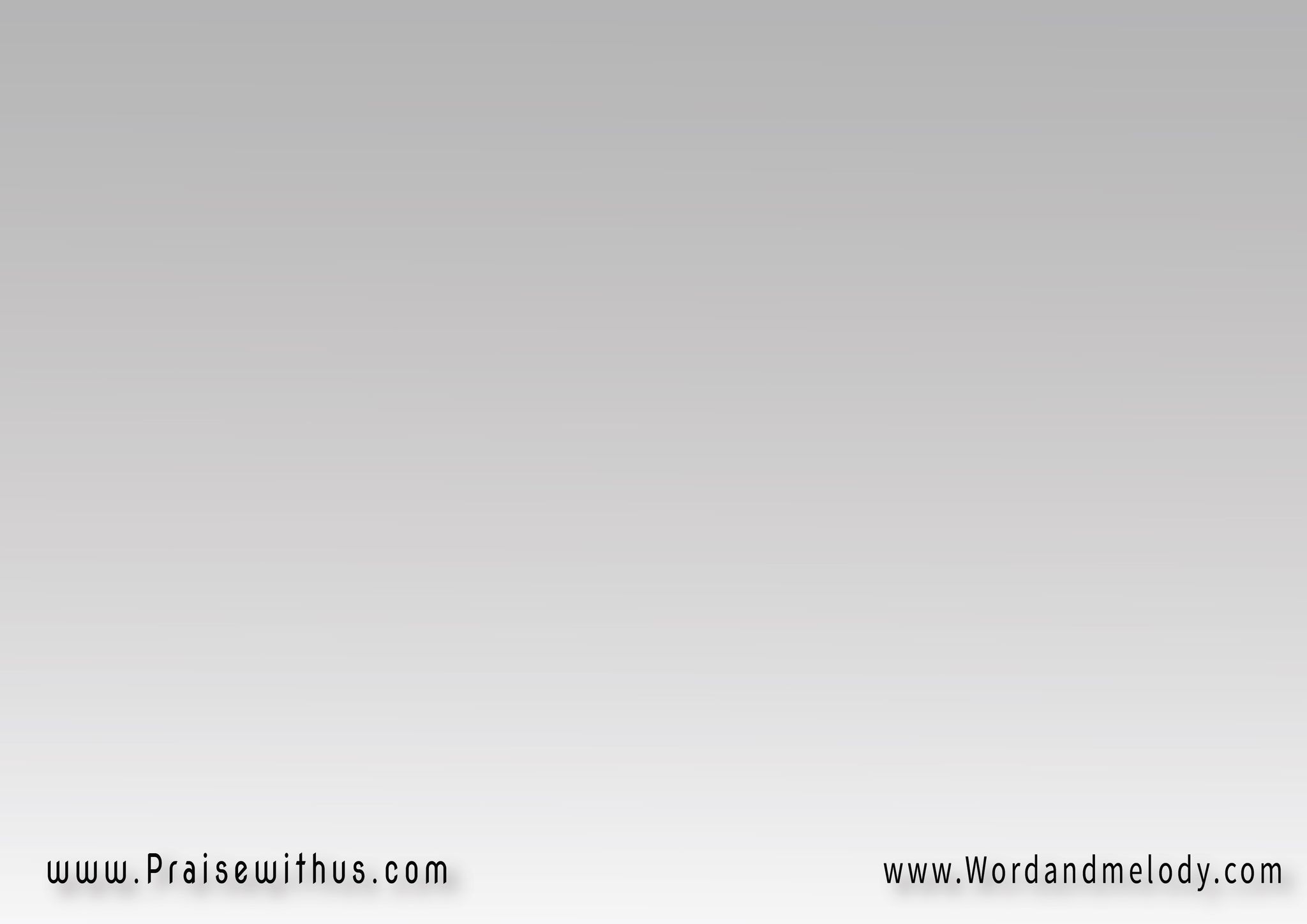 2- 
وَأبعُدُ أبعُدُ عن أرضي وَأقرُبُ مِنْكَ بلا فَرْضِفَلِوَجهِكَ أتَّجِهُ مَرْضِي والدَّفَّةُ مِن يدِكَ ليَدِّي
wa abaodo abaodo aan arDiwa aqrobo menka bela farDifa le wajheka attajeho marDiwalddaffato men yadeka le yaddi
I keep going away from my land and closer to You willingly. I aim at You and You hold the udder.
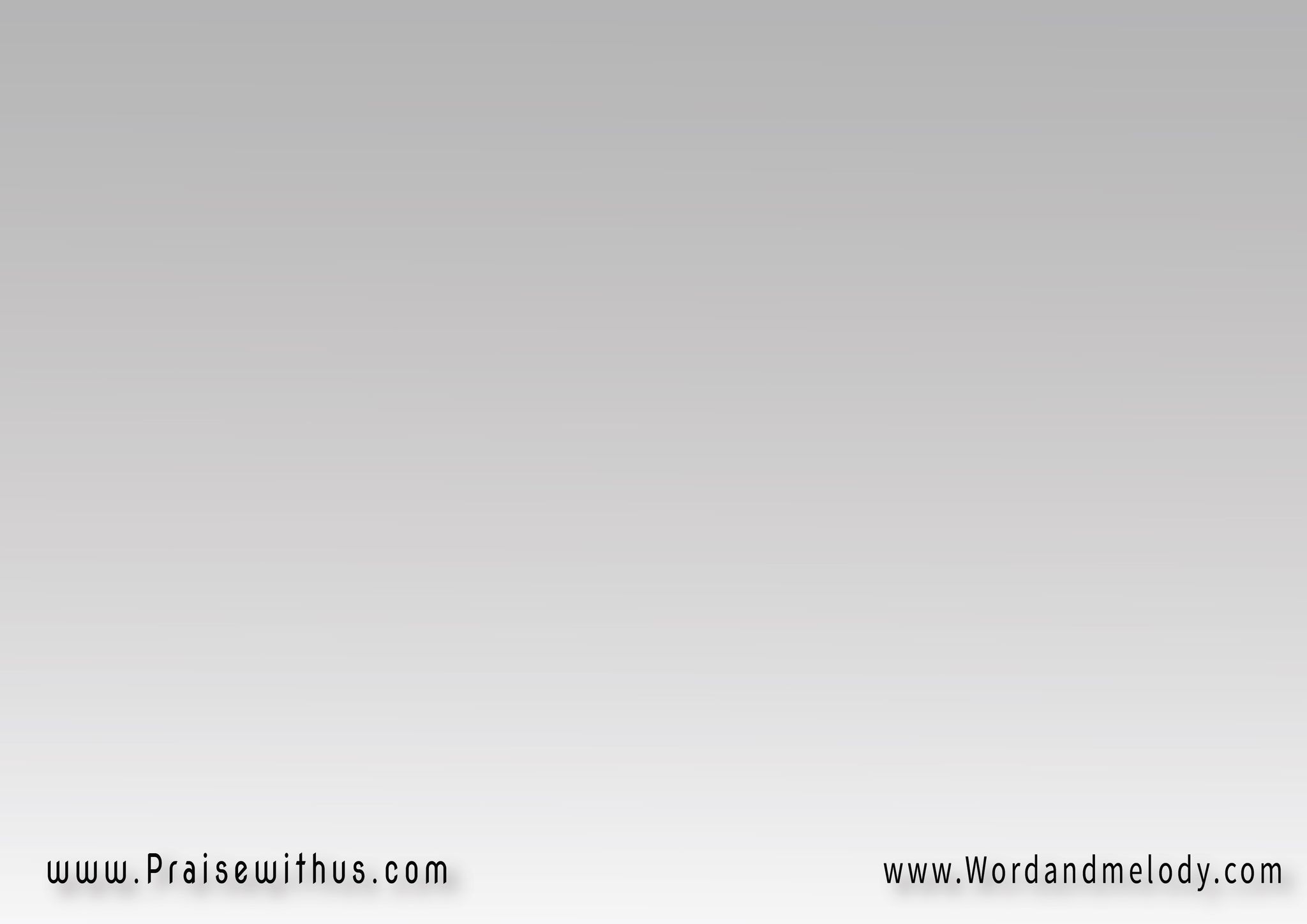 القرار:عِندَما أُبحِرُ إلَيْكَ   عَلى مَوْجَاتِ الحُبِّأصيرُ قَطرَةً في مِياهِكَ  وَيَسبَحُ نَحوَكَ مَركِبي
aendama obhero elayka   
aala mawjat elhobbiaSeero qatratan fi miahekawa yasbaho nahwaka markebi
When I sail to You on the waves of love,
 I become a drop of Your waters and my ship aims towards You.
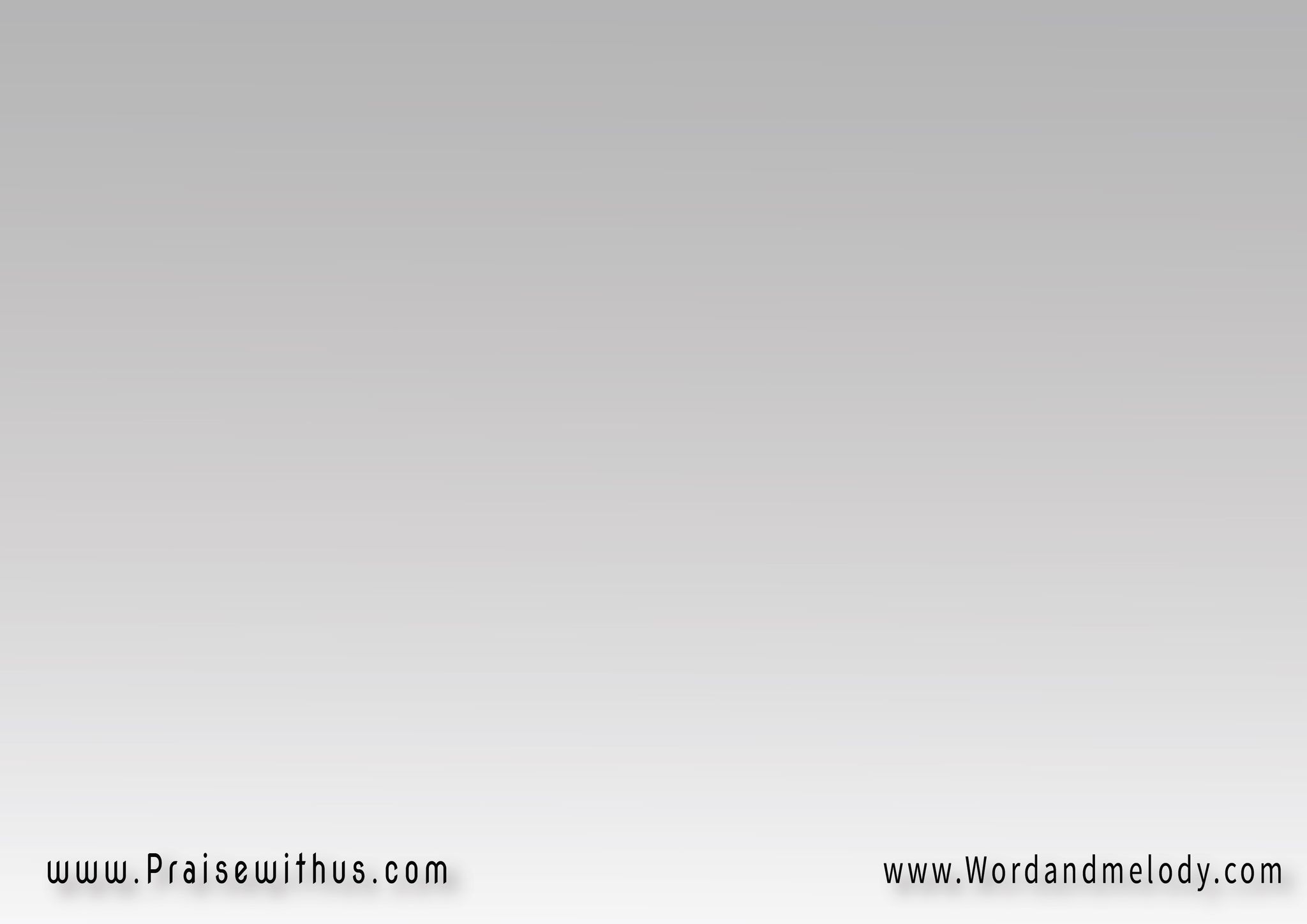 3- 
وَمِن مِيَاهٍ لِمِياهِ   يَصبِغُ سِفرُكَ أسفارييُرَفرِفُ عَلَمُكَ في عُمقي وَفي مَركِبي أعلَى الصَّاري
wa men miahen le miahi   yaSbegho sefroka asfariyorafrefo aalamoka fi aomqi  wa fi markebi aala aSSari


From waters to waters, I am led by Your word.
 Your banner waves in my depth and 
high on the mast in my ship.
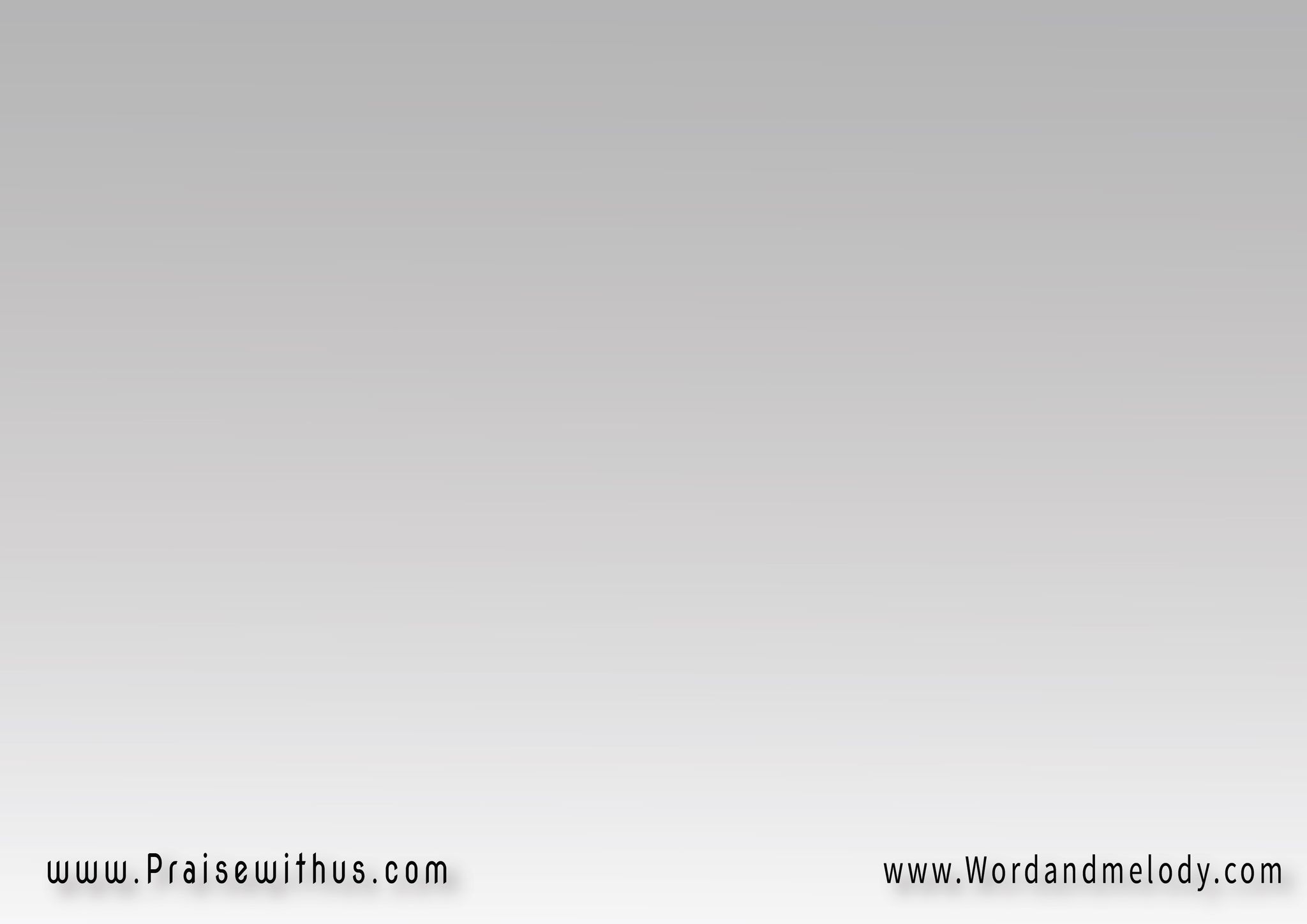 القرار:عِندَما أُبحِرُ إلَيْكَ   عَلى مَوْجَاتِ الحُبِّأصيرُ قَطرَةً في مِياهِكَ  وَيَسبَحُ نَحوَكَ مَركِبي
aendama obhero elayka   
aala mawjat elhobbiaSeero qatratan fi miahekawa yasbaho nahwaka markebi
When I sail to You on the waves of love,
 I become a drop of Your waters and my ship aims towards You.
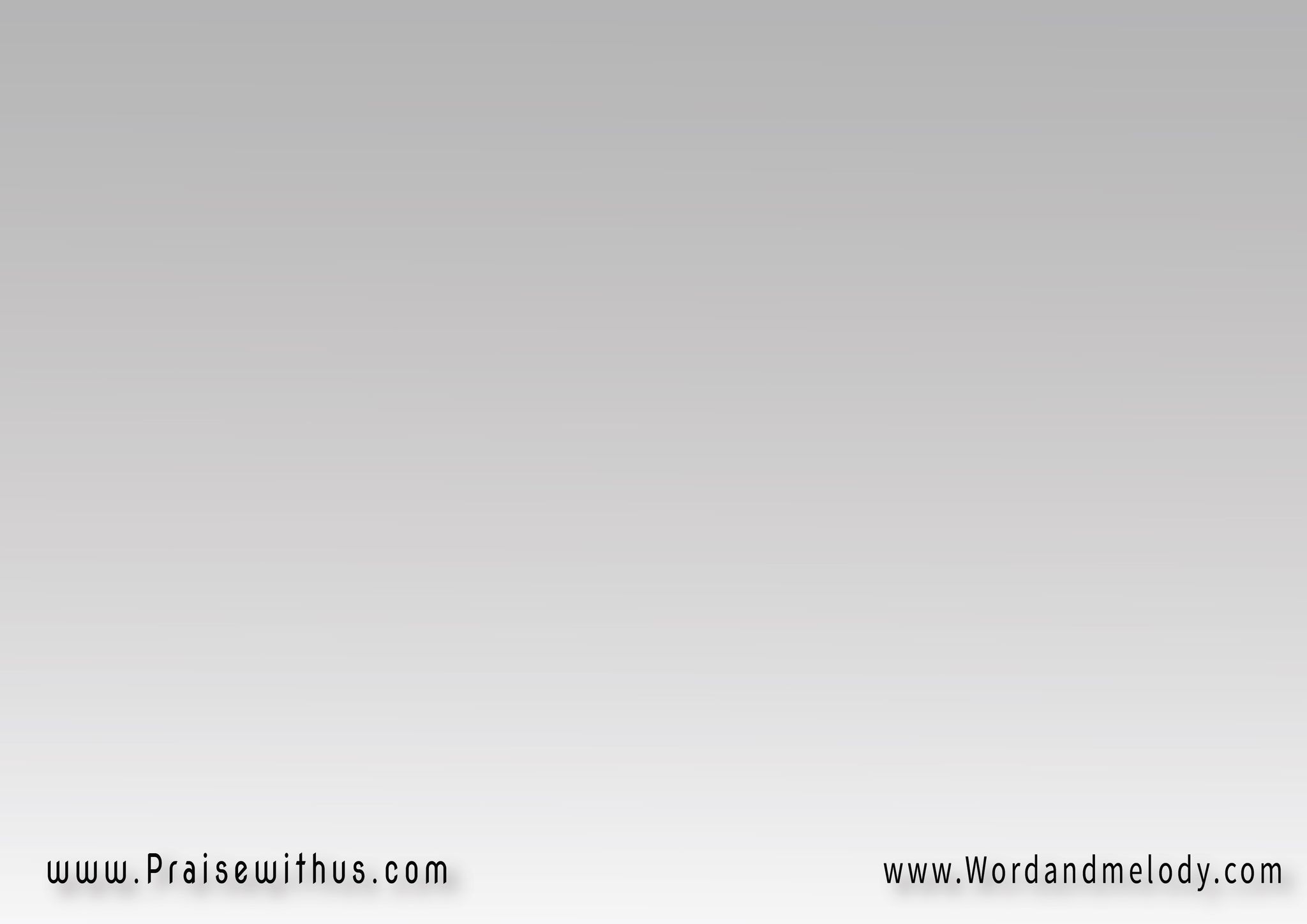 4- 
هَل هَذا سِرُّكَ أم سِرِّي وَهَذي مِياهٌ أَم خَمْرِ؟أنا سَـــاكِنٌ أمْ هَذا سَيْري؟ وَغَمرُكَ يَدعُوني لِغَمري
hal hatha serroka am serriwa hathi miahon am khamriana sakenon am hatha sayriwa ghamroka yadaoni le ghamri
Is this Your secret or mine? Are  these waters or wine?
 Am I at a stand or walking as You invite me to go deeper?
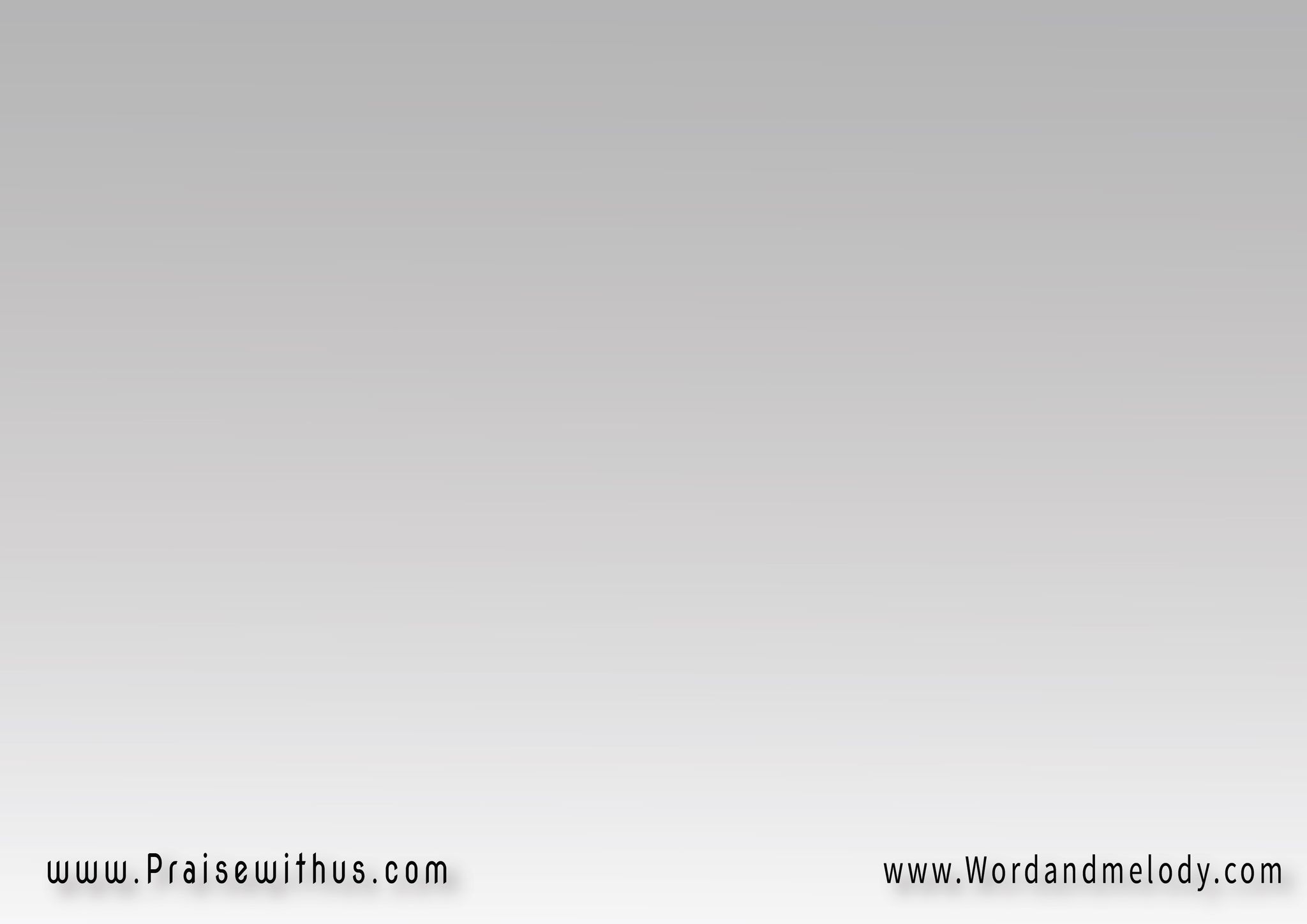 القرار:عِندَما أُبحِرُ إلَيْكَ   عَلى مَوْجَاتِ الحُبِّأصيرُ قَطرَةً في مِياهِكَ  وَيَسبَحُ نَحوَكَ مَركِبي
aendama obhero elayka   
aala mawjat elhobbiaSeero qatratan fi miahekawa yasbaho nahwaka markebi
When I sail to You on the waves of love,
 I become a drop of Your waters and my ship aims towards You.
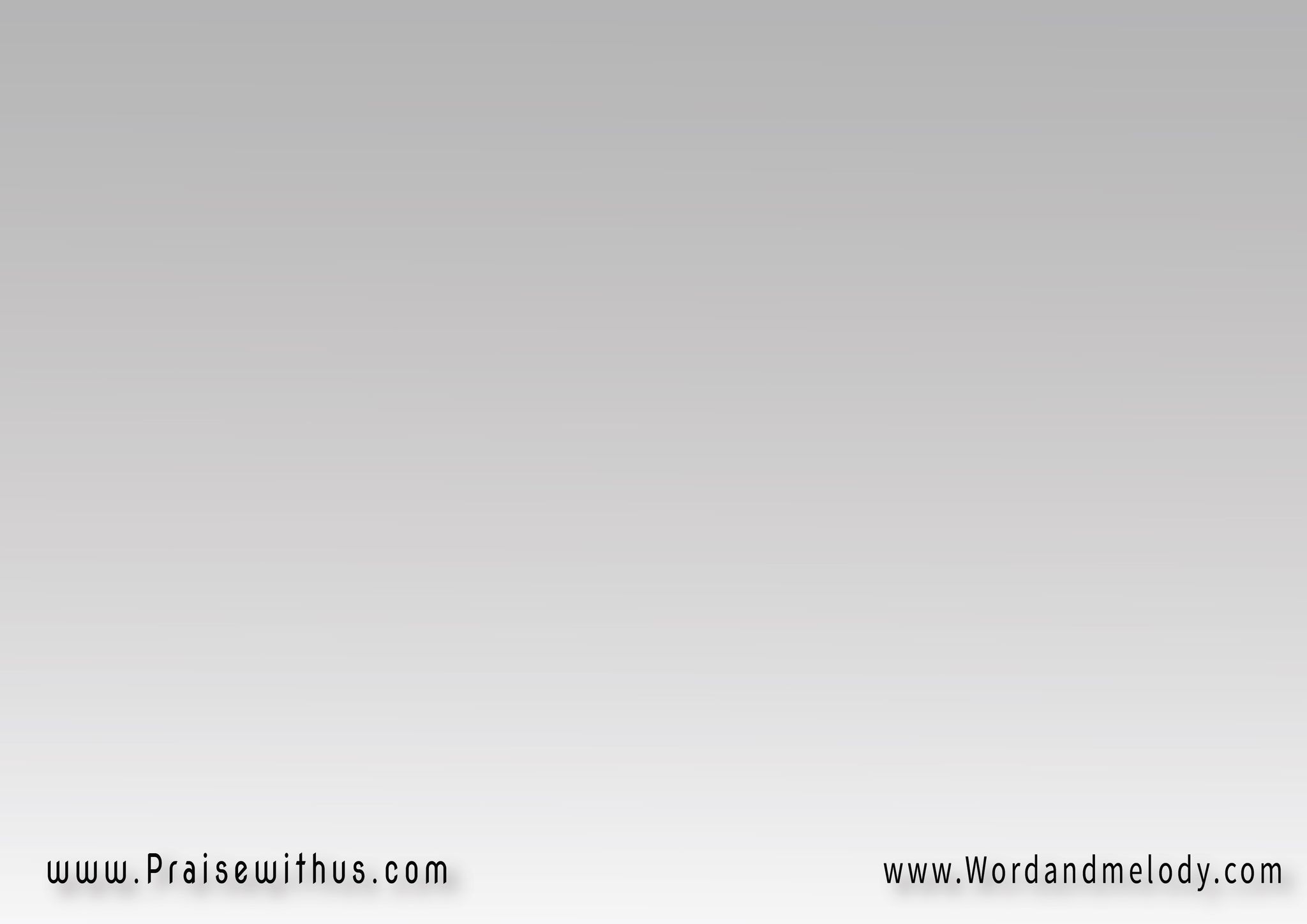 5- 
يَنعَكِسُ في َصفْحَةِ صَفوِي لَوْنُ سَمَائِكَ يا صَفوِيعَلى مَوْجَاتيَ فَتُضْفي فَرَحَاً في مَسِيري وَفي طَفْوِي
yanaakeso fi Safhati Safwi   lawno samaaeka ya Safwiaala mawjatia fa toDfi   farahan fi maseeri wa tafwi

The color of heaven reflects on my quiet surface and it adds joy to my walk and to my sailing.
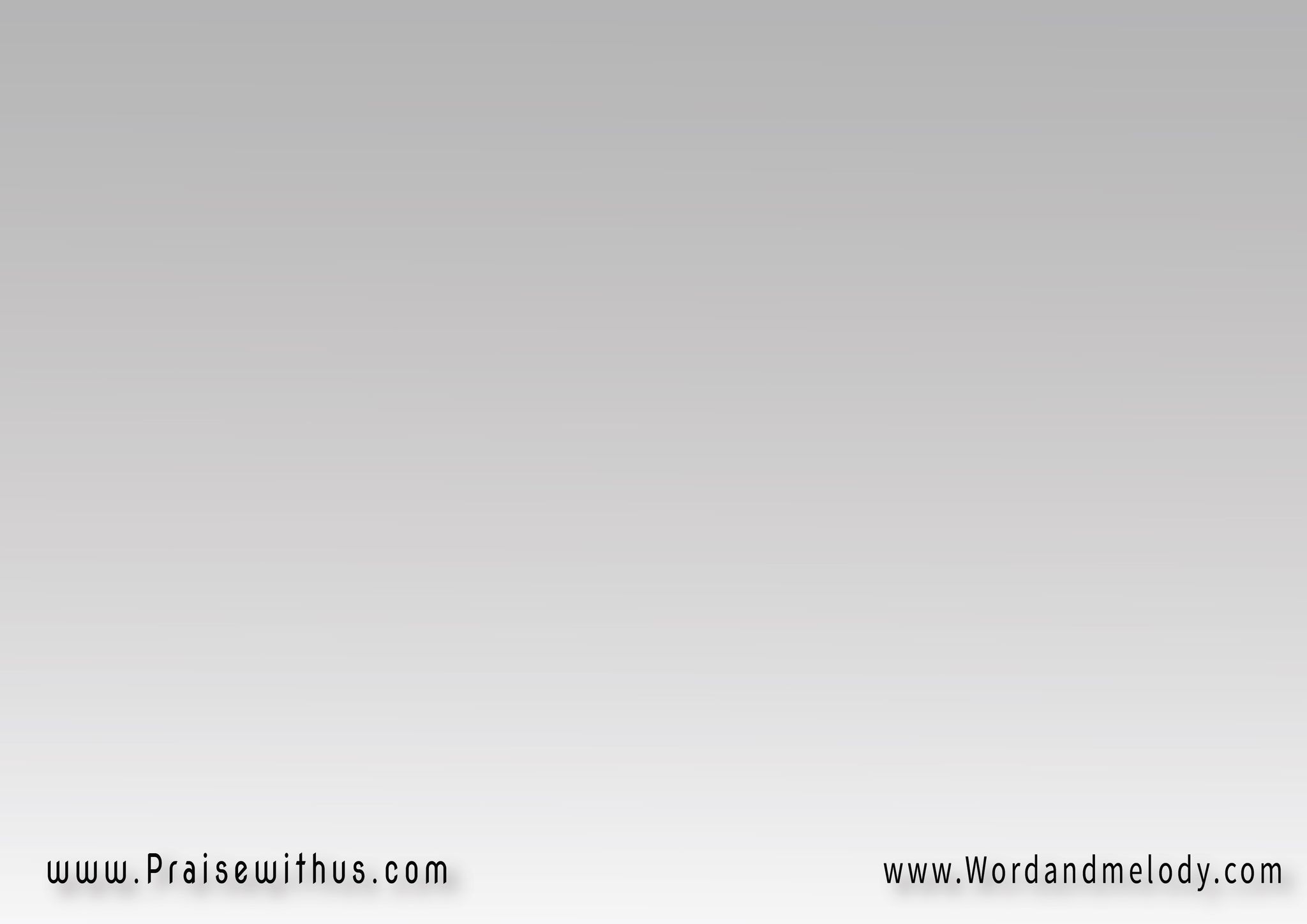 القرار:عِندَما أُبحِرُ إلَيْكَ   عَلى مَوْجَاتِ الحُبِّأصيرُ قَطرَةً في مِياهِكَ  وَيَسبَحُ نَحوَكَ مَركِبي
aendama obhero elayka   
aala mawjat elhobbiaSeero qatratan fi miahekawa yasbaho nahwaka markebi
When I sail to You on the waves of love,
 I become a drop of Your waters and my ship aims towards You.
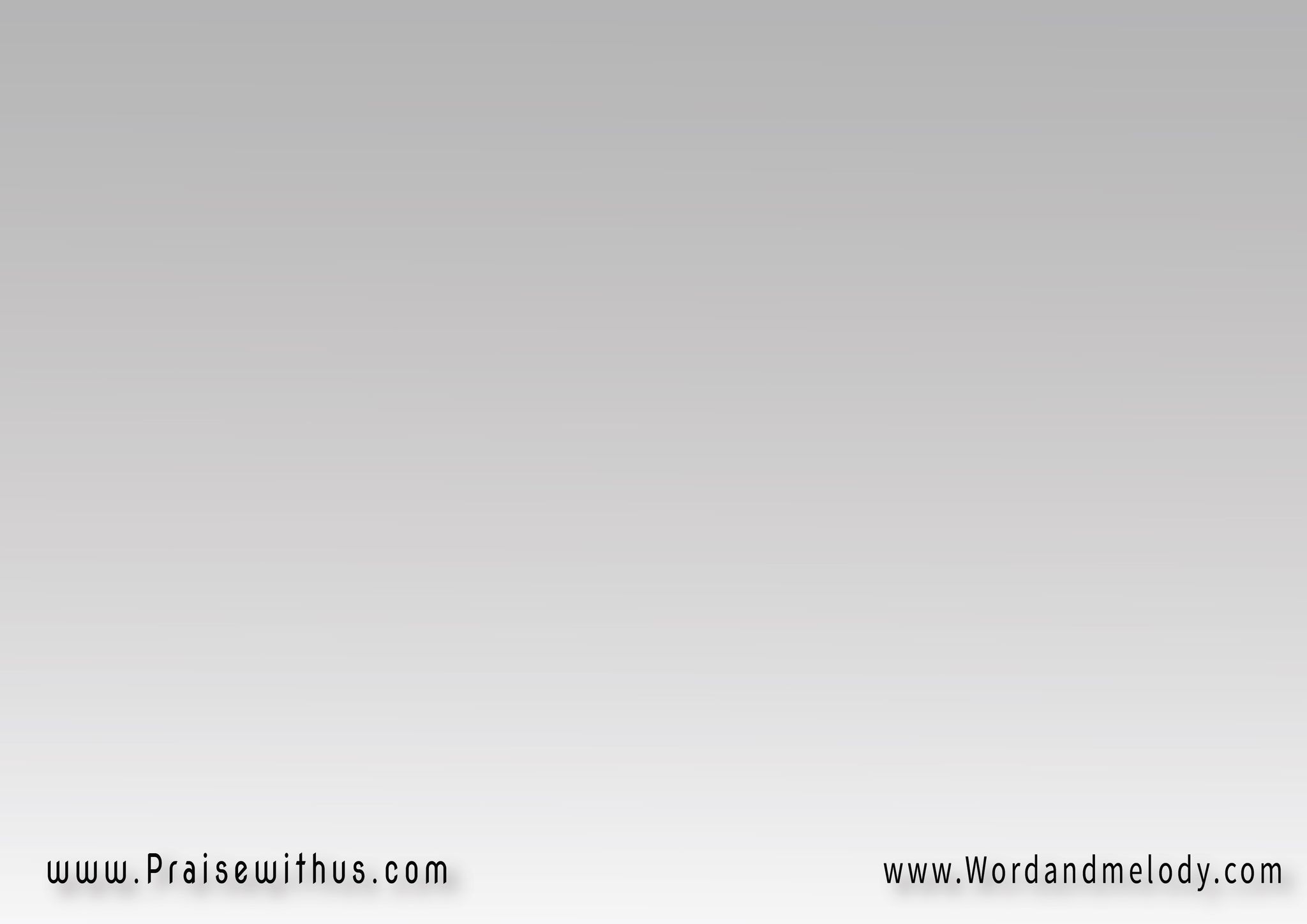 6- 
وَأُفصِحُ فِيكَ مِن سَمْعِي وَيَدْمَعُ مِن فَيضِكَ دَمْعِيوَأعْبُرُ فِيكَ بِلا مَنْعِ   لأَصُبَّ فِيك يا نَبْعي
wa ofSeho fika men samaiwa yadmaao men fayDeka damaiwa aaboro fika bela manai   le aSobba fika ya nabai


I can talk clearly as I hear You clearly. My eyes run
 tears from Your waters. I go to You with nothing to 
stop me to pour into You; my Spring.
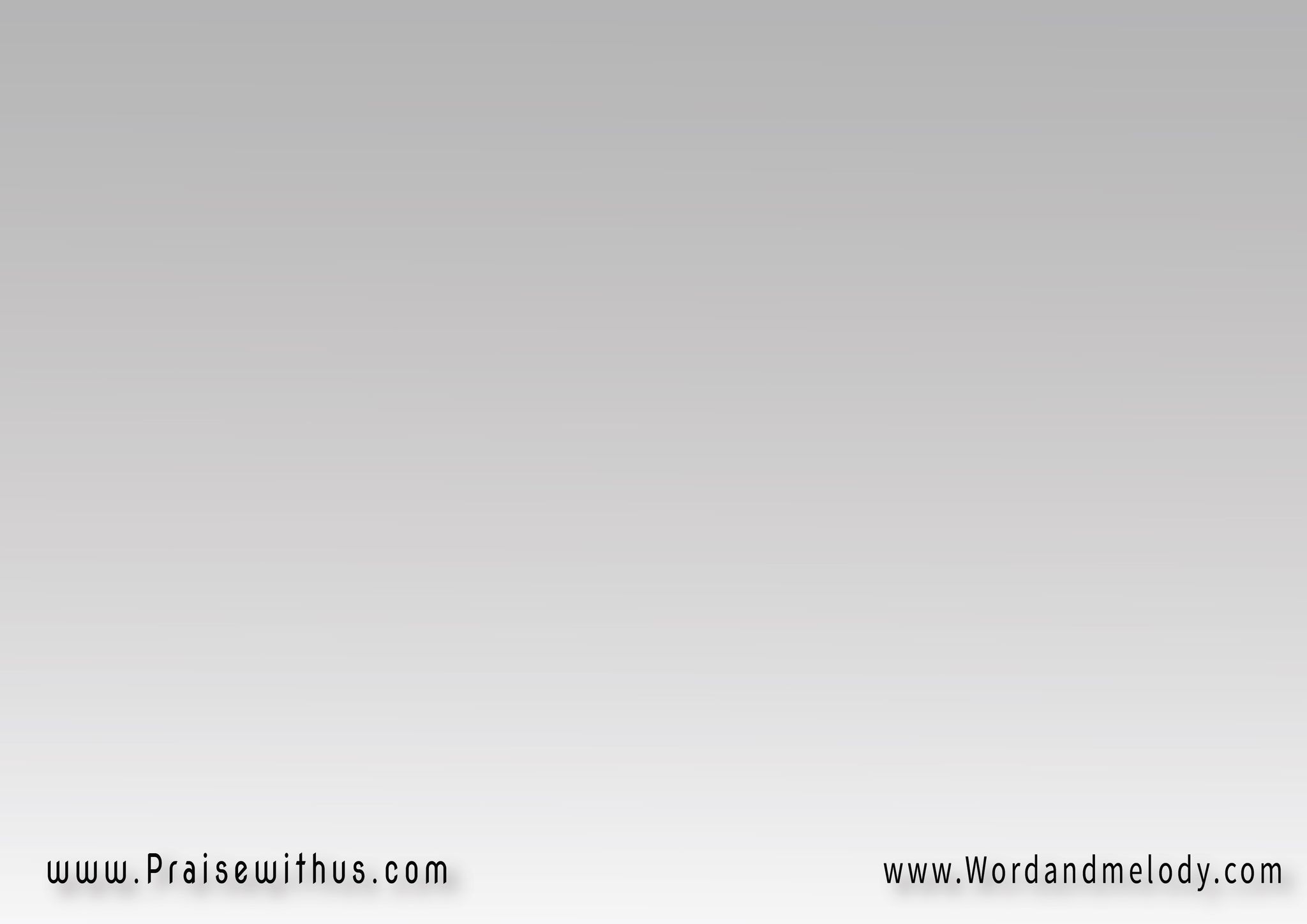 القرار:عِندَما أُبحِرُ إلَيْكَ   عَلى مَوْجَاتِ الحُبِّأصيرُ قَطرَةً في مِياهِكَ  وَيَسبَحُ نَحوَكَ مَركِبي
aendama obhero elayka   
aala mawjat elhobbiaSeero qatratan fi miahekawa yasbaho nahwaka markebi
When I sail to You on the waves of love,
 I become a drop of Your waters and my ship aims towards You.
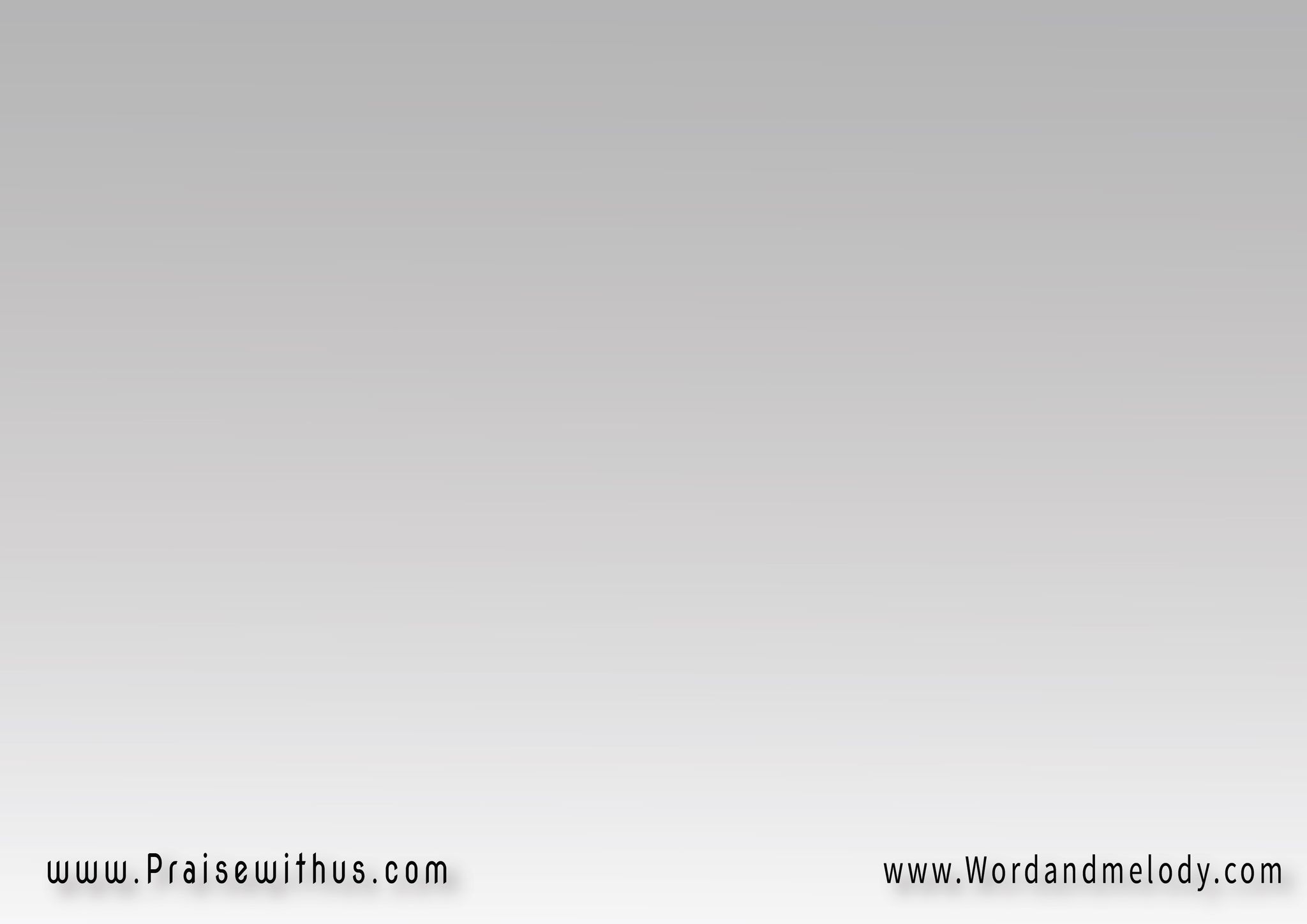 7- 
وَأنظُمُ في البَحرِ شُعُوري فَيَنتَظِمُ فِيكَ مَسِـيريوَأكتُبُ عَنْكَ في سُطُوري وَأسفَاري أنَّكَ نُوري
wa anzomo fil bahri shoaorifa yantazemo fika maseeriwa aktobo aanka fi sotori   
wa asfari annaka noriI write my songs as I sail straight to You.
 I write about You that You are my light.
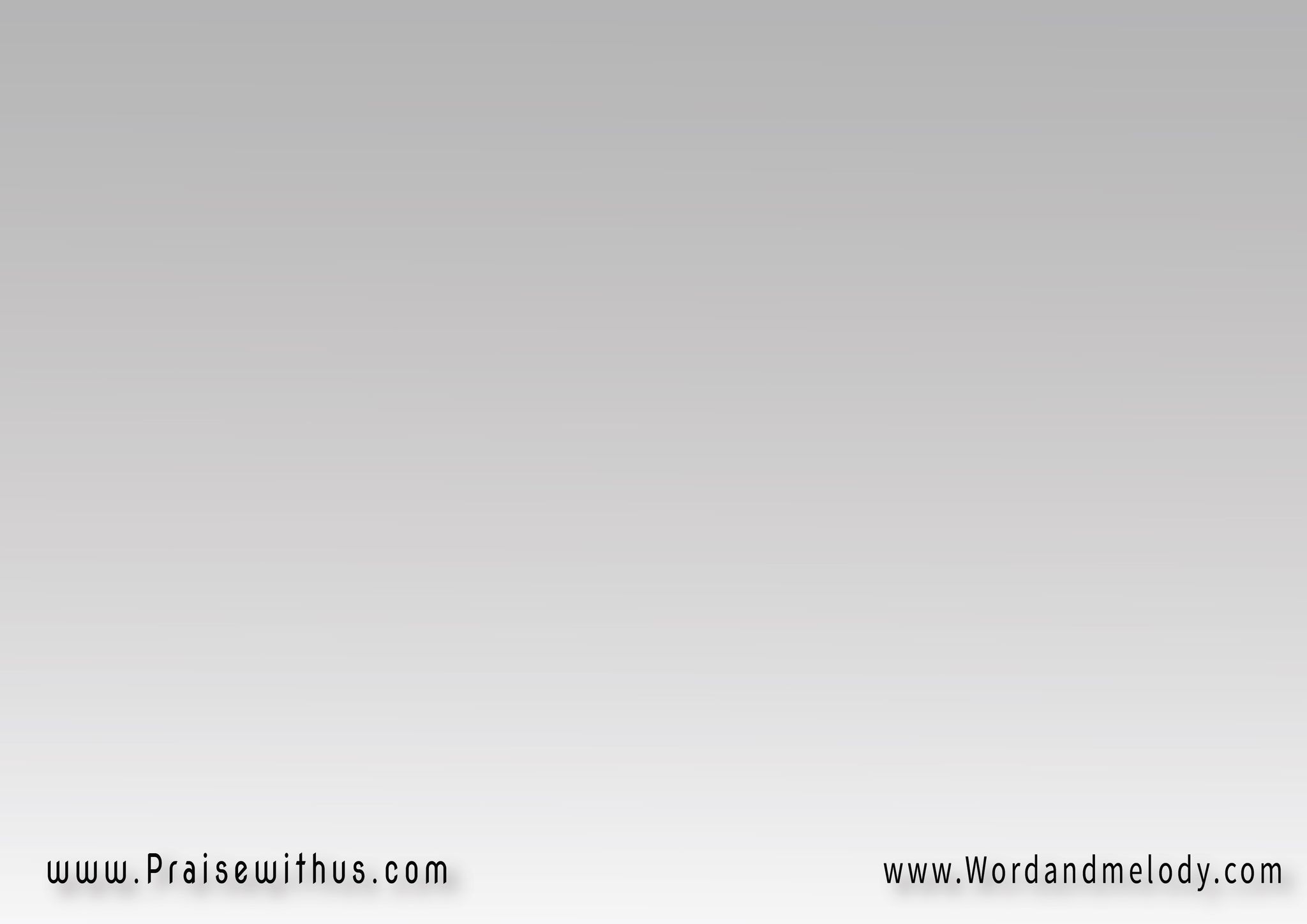 القرار:عِندَما أُبحِرُ إلَيْكَ   عَلى مَوْجَاتِ الحُبِّأصيرُ قَطرَةً في مِياهِكَ  وَيَسبَحُ نَحوَكَ مَركِبي
aendama obhero elayka   
aala mawjat elhobbiaSeero qatratan fi miahekawa yasbaho nahwaka markebi
When I sail to You on the waves of love,
 I become a drop of Your waters and my ship aims towards You.
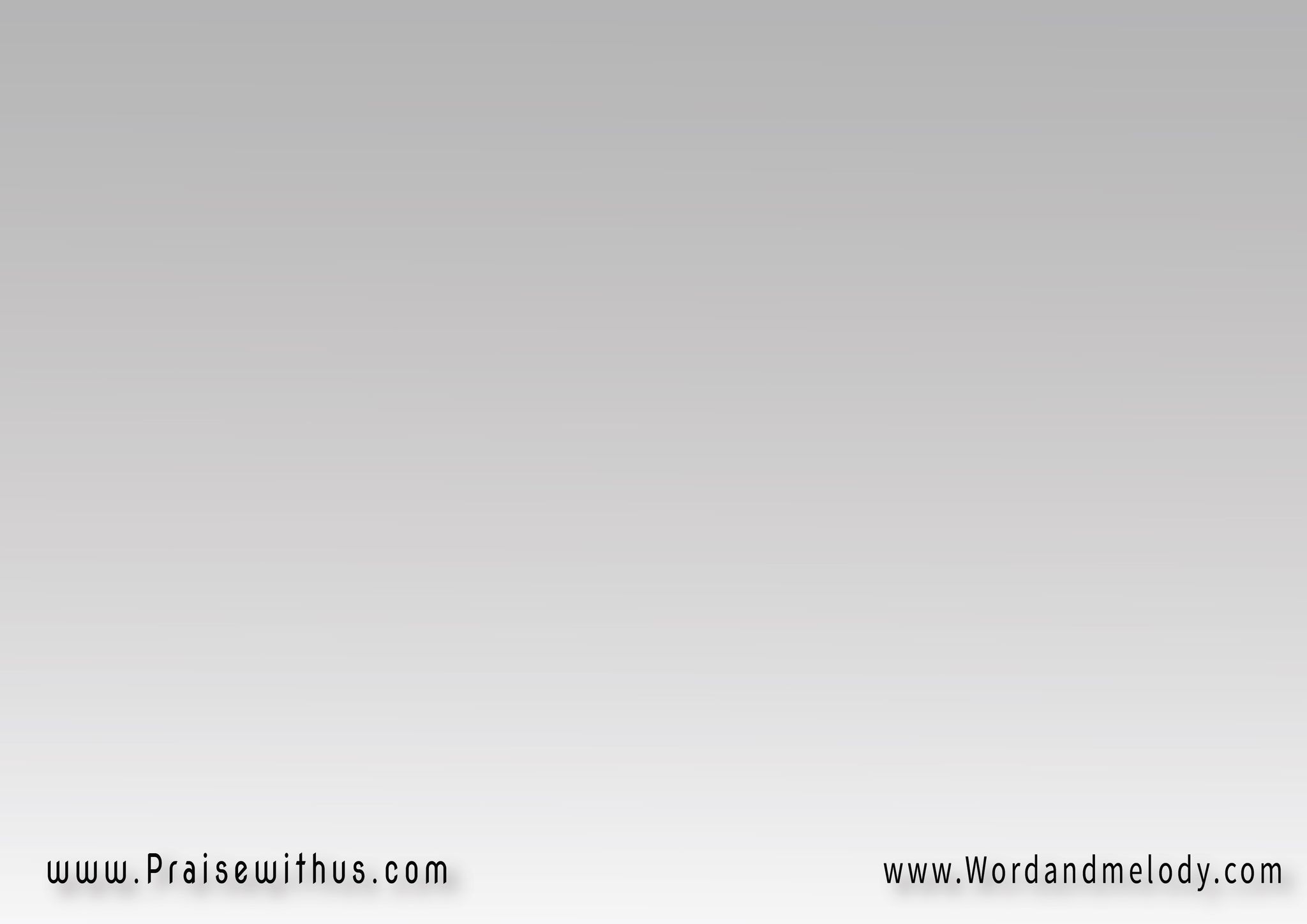 8- 
وَنَجمُكَ يُشرِقُ في قُطبي فَأشرَعُ نَحوَكَ بِالحُبِّوَكُلُّ شِرَاعٍ في قلبي قد فُتِحَ بِطَلَبِك يا طَلَبي
wa najmoka yoshreqo fi qotbifa ashraao nahwaka bel hobbiwa kollo sheraaen fi qalbiqad foteha be talabeka ya talabi
Your star shines at my horizon so I follow it to You with love. Every sail in my heart is widespread as You request, as You are my request.
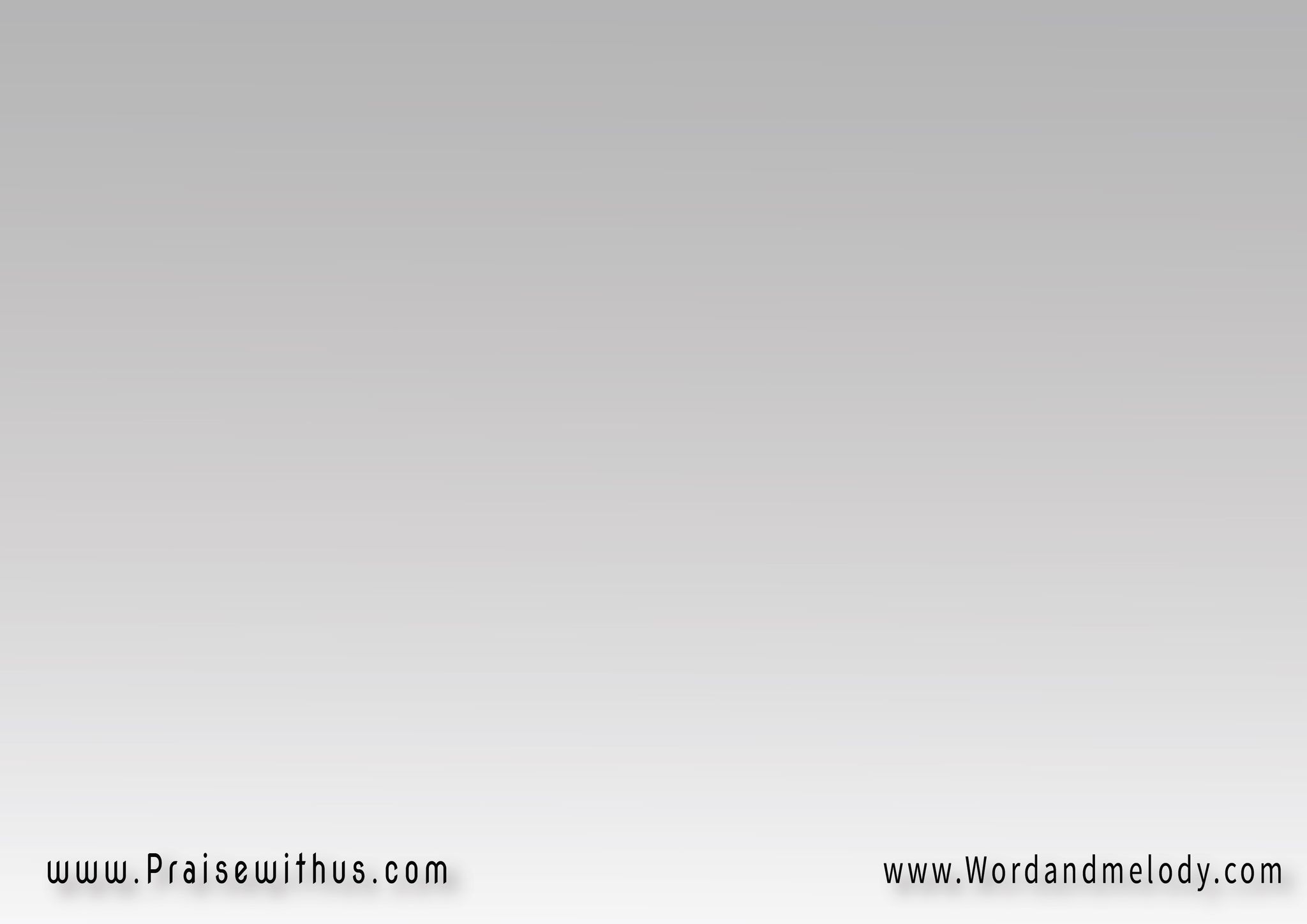 القرار:عِندَما أُبحِرُ إلَيْكَ   عَلى مَوْجَاتِ الحُبِّأصيرُ قَطرَةً في مِياهِكَ  وَيَسبَحُ نَحوَكَ مَركِبي
aendama obhero elayka   
aala mawjat elhobbiaSeero qatratan fi miahekawa yasbaho nahwaka markebi
When I sail to You on the waves of love,
 I become a drop of Your waters and my ship aims towards You.
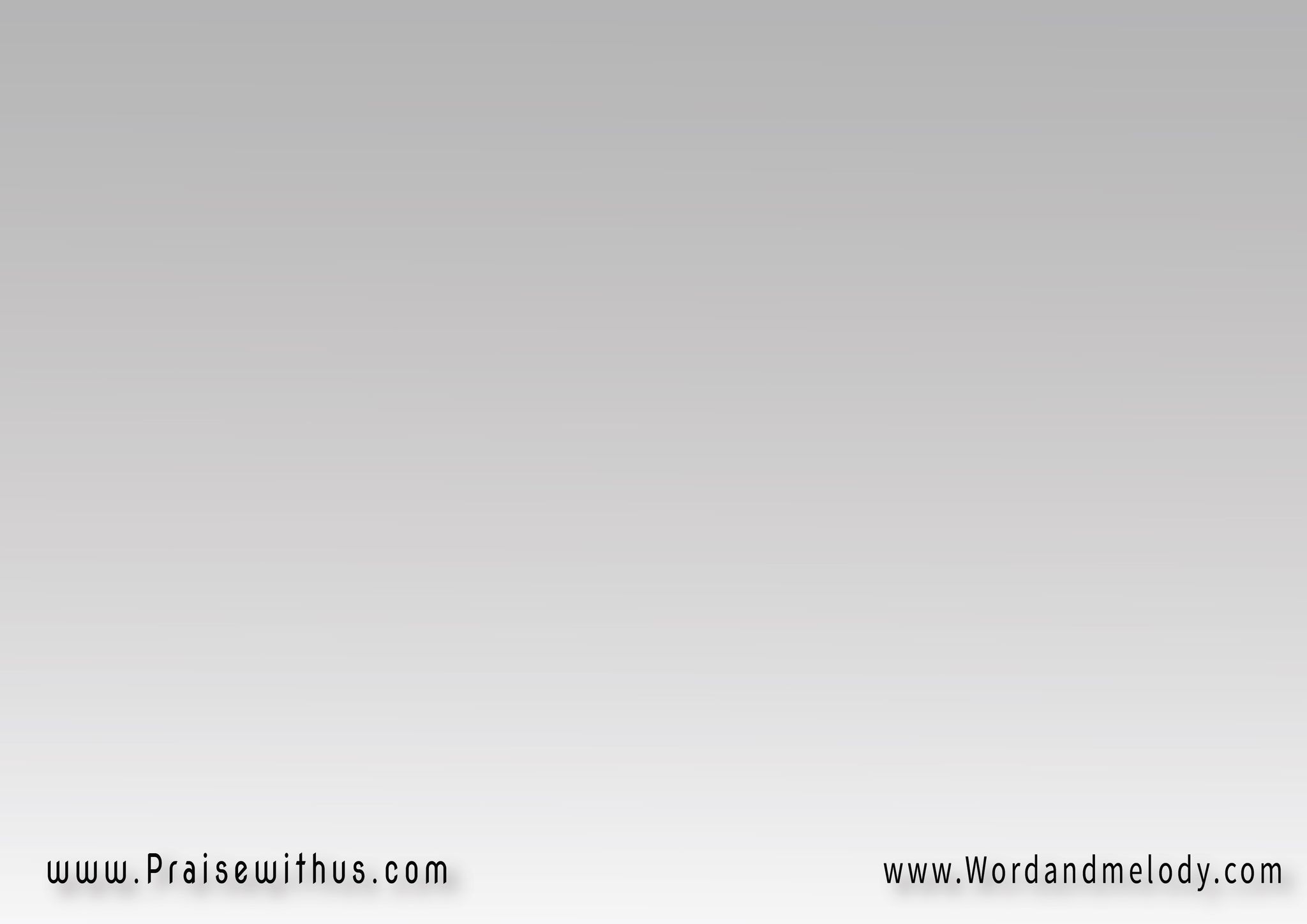 9- 
أُحِبُّكَ يا حُبَّاً صَارَ لِسَفينَتي سَيْرَاً وَفَنَاراوَرَفيقَ الرِّحلَة وَرَبَّانا لِحَيَاتي وَفيكَ التِّرحَالا
ohebboka ya hobban Sara  
le safinati sayran wa fanarawa rafeeqa arrehla wa rabbanale hayati wa fika atterhala
I love You as You are the way, the light for my ship and the companion on the way and the captain for my life and the journey is in You.
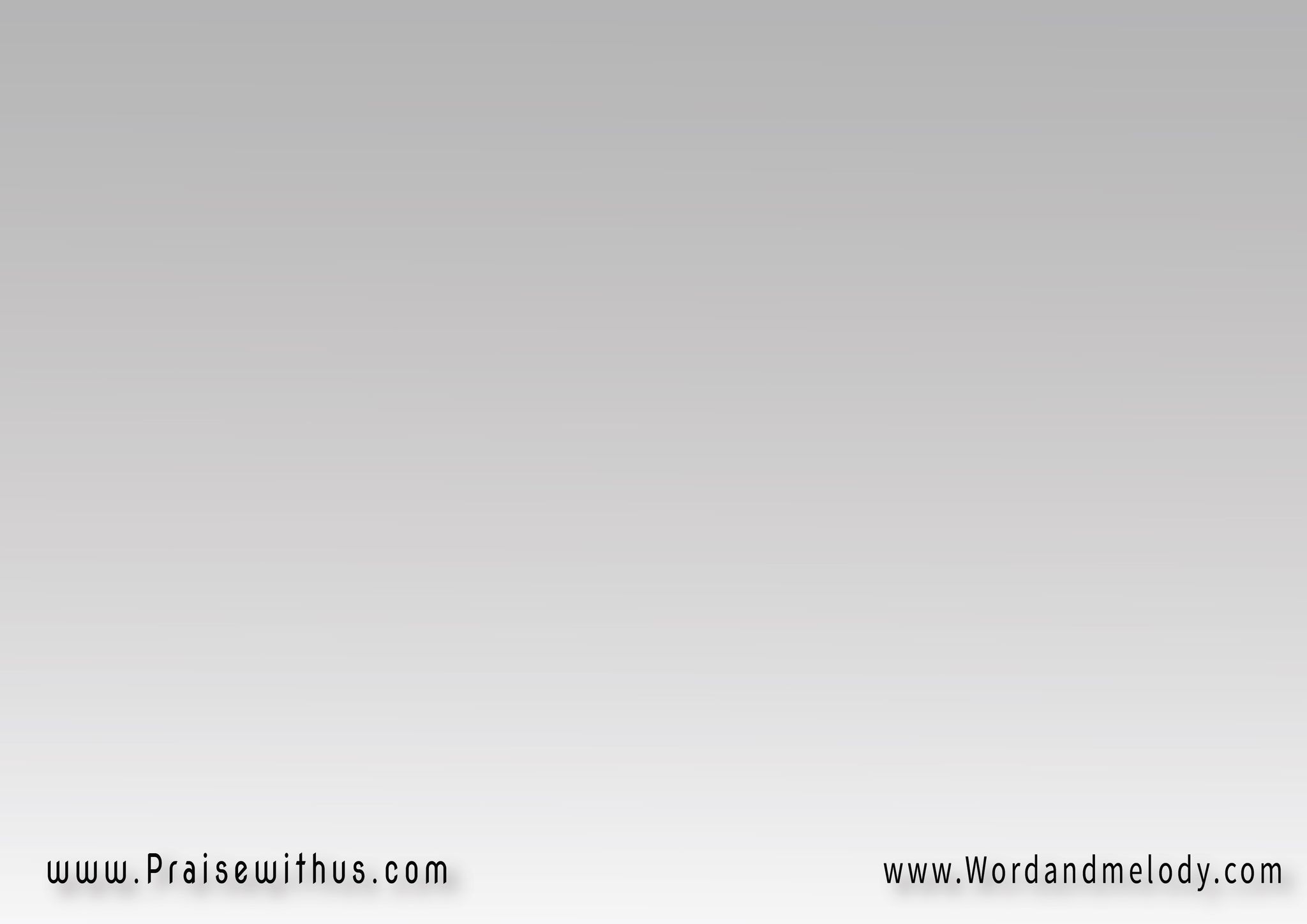 القرار:عِندَما أُبحِرُ إلَيْكَ   عَلى مَوْجَاتِ الحُبِّأصيرُ قَطرَةً في مِياهِكَ  وَيَسبَحُ نَحوَكَ مَركِبي
aendama obhero elayka   
aala mawjat elhobbiaSeero qatratan fi miahekawa yasbaho nahwaka markebi
When I sail to You on the waves of love,
 I become a drop of Your waters and my ship aims towards You.
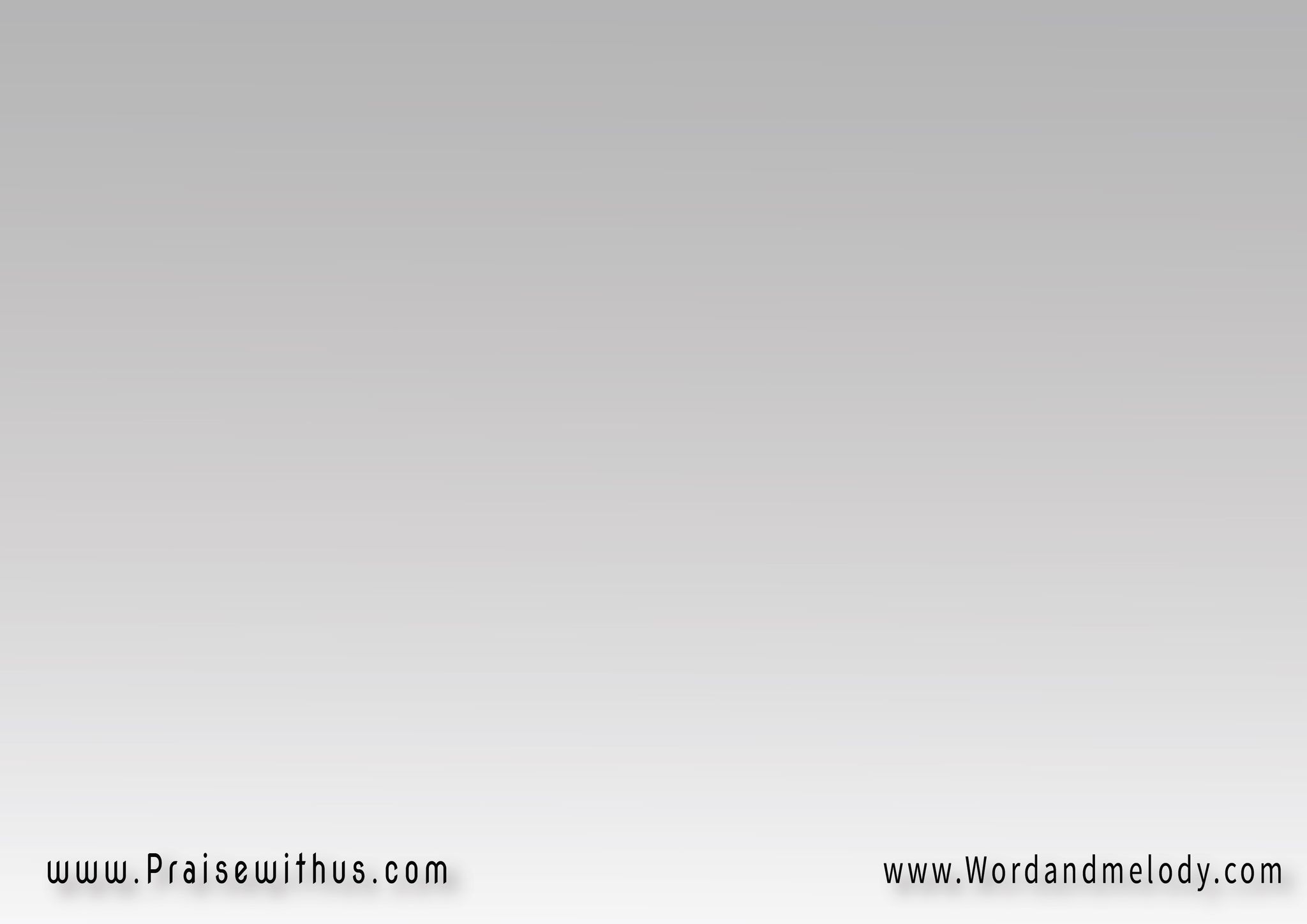 10- 
ألْقَيْتُ سَفينِي في يُمْنَاكَ وَرَجَائِي وَمَرسَاتي هُنَاكَفَمَتَى تُرسِيني لِألقَاكَ حَيْثُ لا بَحرُ ولا فِرَاقا
alqayto safini fi yomnakawa rajaai wa marsati honakafa mata torsini le alqaka   
haytho la bahro wala feraqa
I cast my ship into Your right hand where my dock 
and my hope are. When will You let me dock to meet You where there is no seas and no departures.
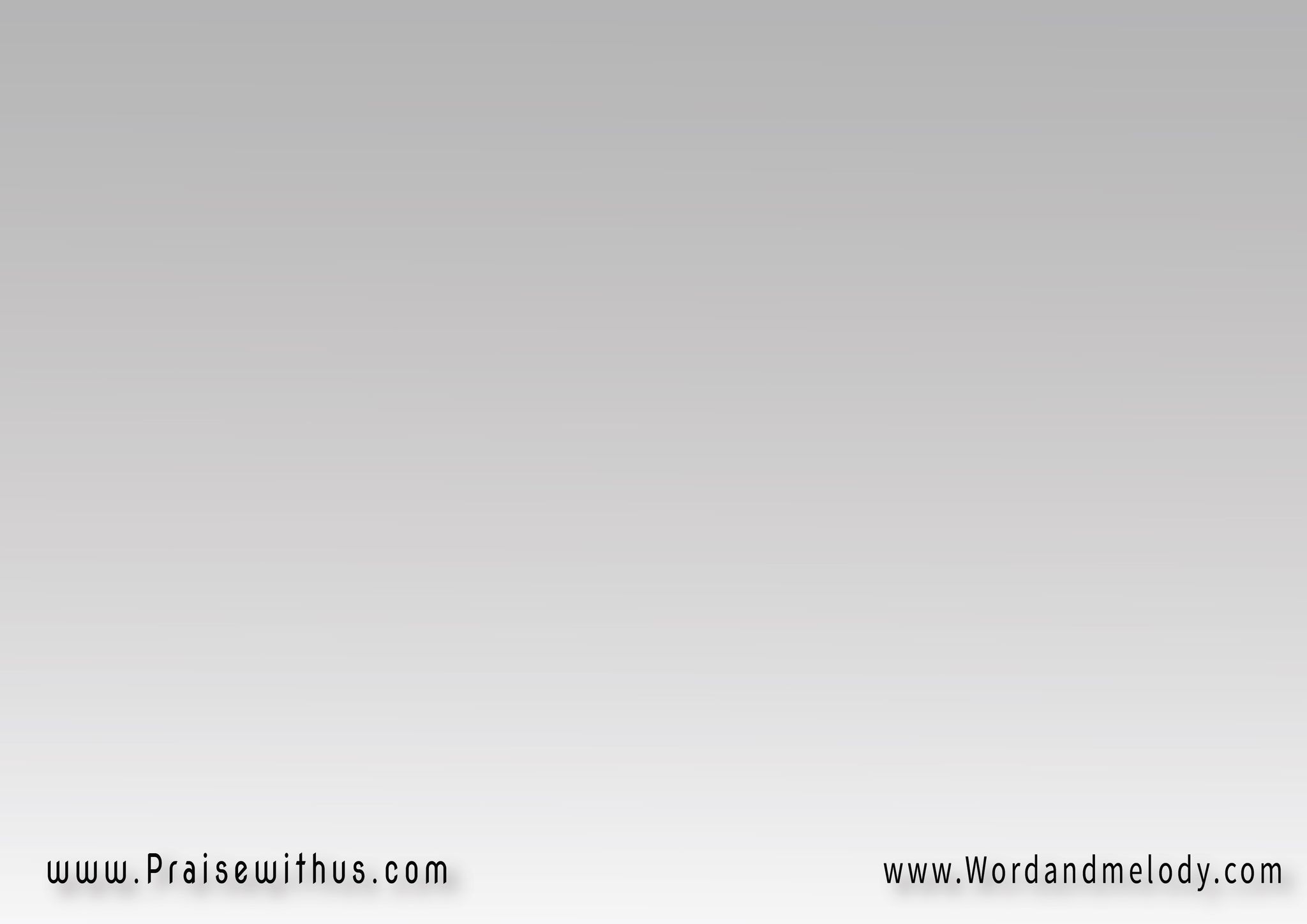 القرار:عِندَما أُبحِرُ إلَيْكَ   عَلى مَوْجَاتِ الحُبِّأصيرُ قَطرَةً في مِياهِكَ  وَيَسبَحُ نَحوَكَ مَركِبي
aendama obhero elayka   
aala mawjat elhobbiaSeero qatratan fi miahekawa yasbaho nahwaka markebi
When I sail to You on the waves of love,
 I become a drop of Your waters and my ship aims towards You.
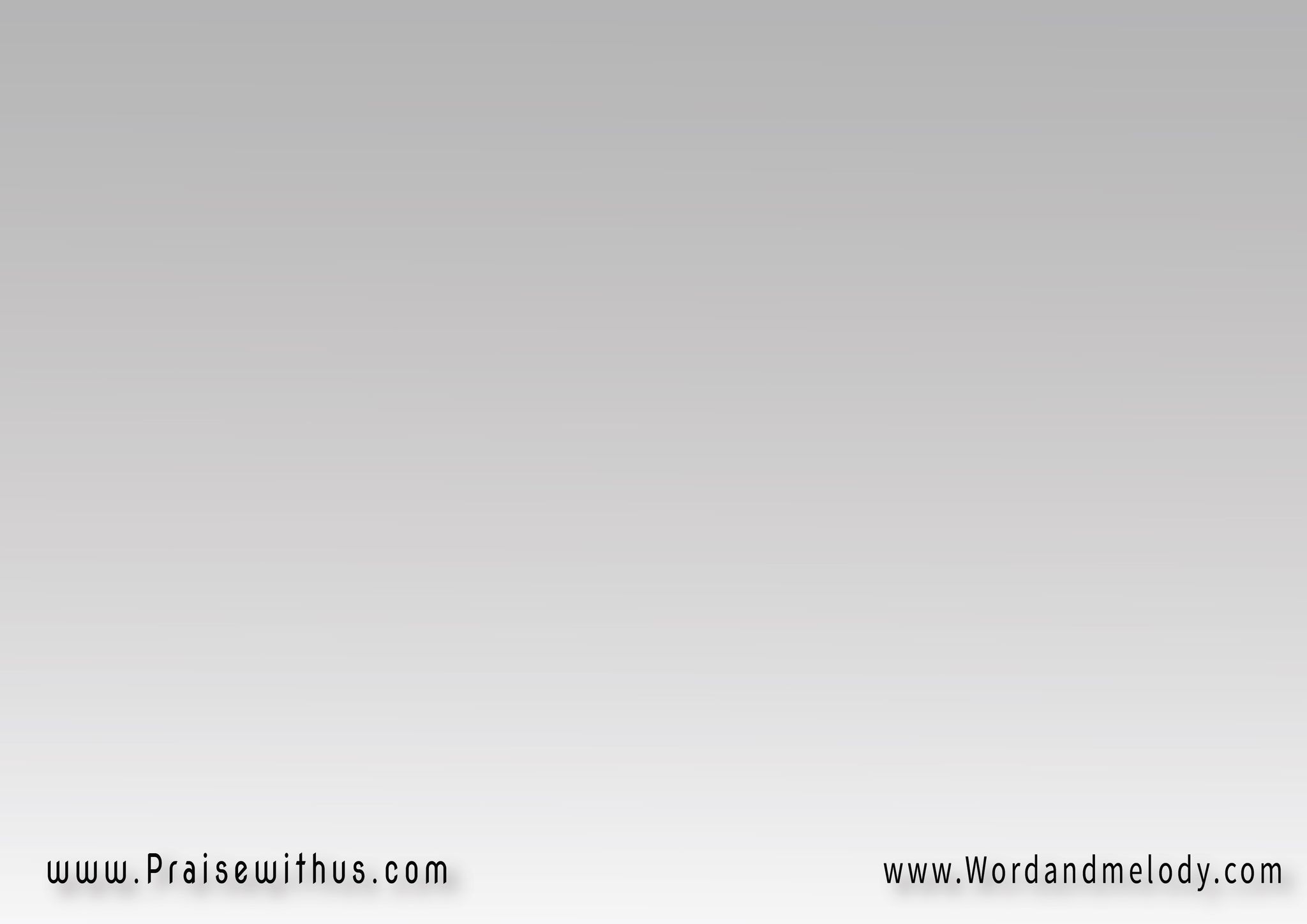 11- 
قد اِختَرتُكَ يا مَن اِختَرْتَ وَدَعَوْتُكَ حِينَ دَعَوْتَوَأبحَرْتُ لَكَ يا مَن جِئْتَ في غَرَقي وَظُلمَتي 
qad ekhtartoka yaman ekhtartawa daaawtoka heena daaawtawa abharto laka yaman jeatafi gharaqi wa zolmati wa anartaI chose You as You chose me, I called You when You
 called. I sailed to You as You came and cast light into
 my darkness and saved me from drowning.
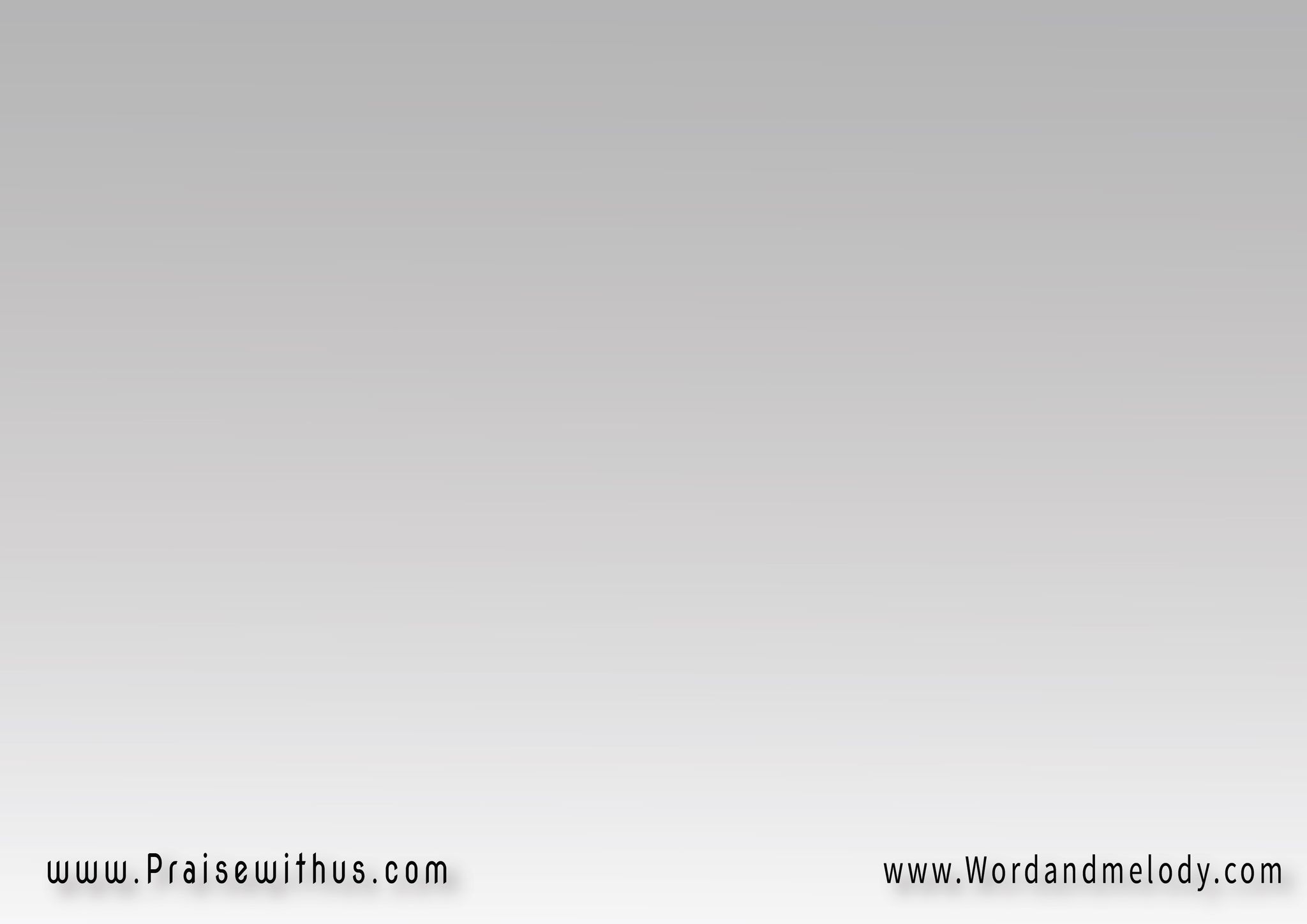 القرار:عِندَما أُبحِرُ إلَيْكَ   عَلى مَوْجَاتِ الحُبِّأصيرُ قَطرَةً في مِياهِكَ  وَيَسبَحُ نَحوَكَ مَركِبي
aendama obhero elayka   
aala mawjat elhobbiaSeero qatratan fi miahekawa yasbaho nahwaka markebi
When I sail to You on the waves of love,
 I become a drop of Your waters and my ship aims towards You.
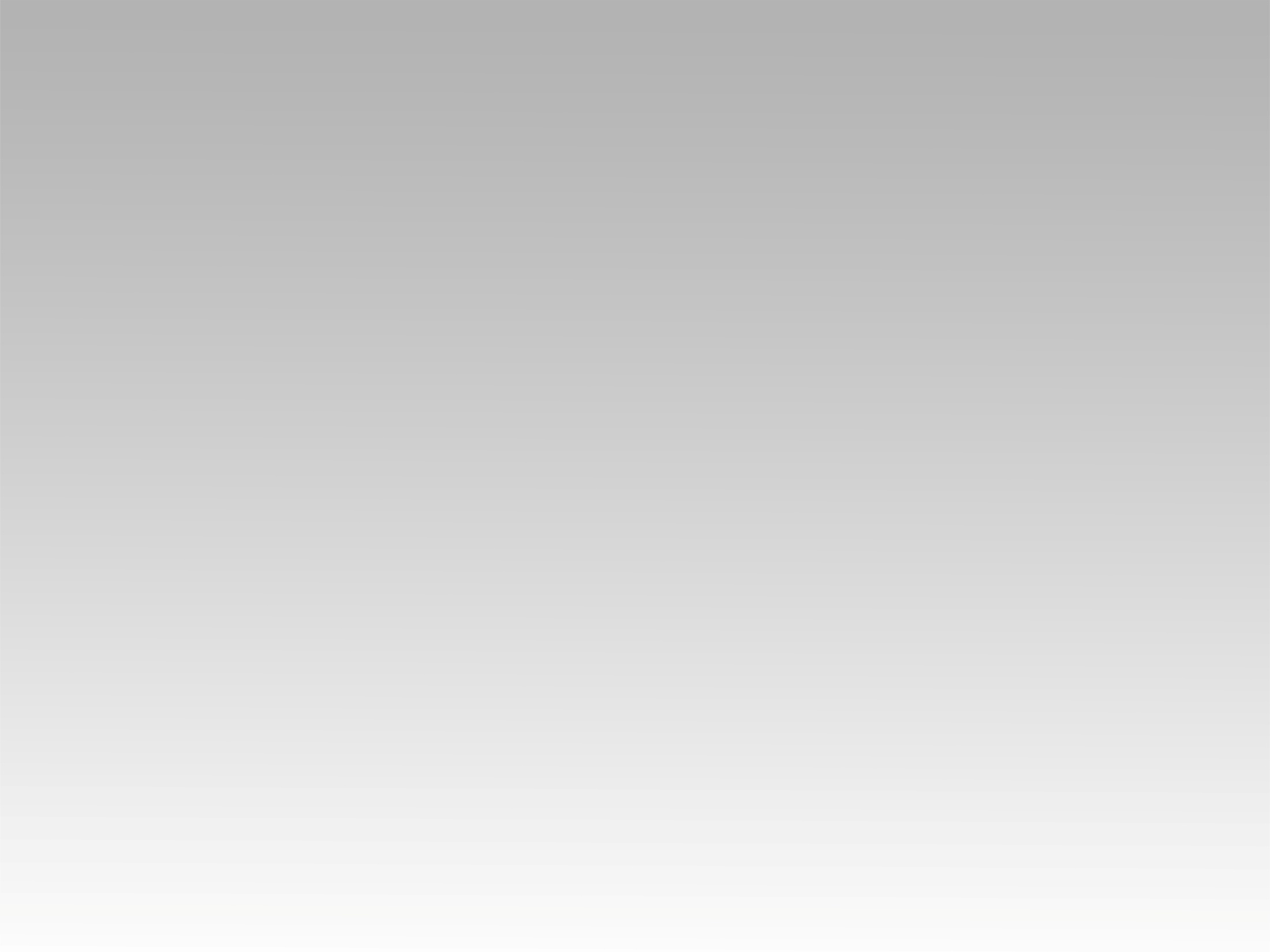 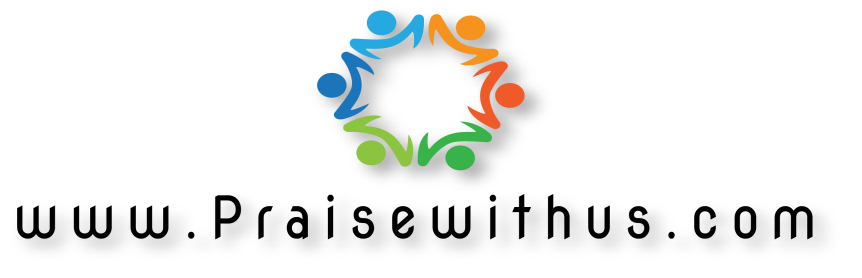